یادکردنەوە
تيؤرى ضارةسةركردنى زانيارييةكان طرنطييةكى زؤرى بة يادكردنةوةى مرؤظ داوةوة ضةندين ليَكؤلَينةوةى لةسةر كردووة. لةو برِوايةدان كة ميَشكي مرؤظ بةهةمان شيَوةى كؤمثيوتةر كاردةكات و كة ئاميَريَكى زؤر طرنط و هةستيارة، كة ثرؤسةى ضارةسةركردنى زانيارييةكان بة ئةنجام دةطةييَنيَت.
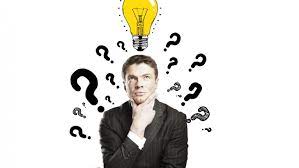 قۆناغی بە هێماکردن
مرؤظ ناتوانيَت بة شيَوةيةكى راستةوخؤ درك بة هةموو زانياري و طؤرانكارييةكانى جيهاني دةرةوة بكات، لة بةر ئةوةى ميَشك و ئةندامةكانى مامةلَةى راستةوخؤ لةطةلَ وروذيَنةرو شتة هةست ثيَكراوةكان ناكةن، بةلَكو مامةلَة لةطةلَ هيَماو جيَطرى وروذيَنةرو شتة هةست ثيَكراوةكان دةكات. سةرةرِاى ئةمانةش مةرج نية هةموو ئةو شتانةي هةستيان ثيَ دةكةين بةهيَما بكريَن و لةناو كؤئةندامى يادكردنةوةدا عةمبار بكريَن، لةبةر ئةوةى ئةو شتانةى حةزيان ثيَ ناكةين لةطةلَ راو بؤضوون و ئارةزووةكانمان ناطونجيَن دواى ماوةيةك ثشت طويَ دةخريَن.
قۆناغی پاراستن و بە هێماکردن
پاراستن و كؤگاكردنی زانيارييەكان گرنگى خۆی هەيە و زۆر جار زاناكان بەتەوەرى سەرەكى يادكرنەوە لەقەلَەم دەدەن، مرۆڤ توانای زۆرى بۆ كؤگاكردن و پاراستني زانيارييەكان هەيەو هەنديَك زانيارى هەتا هەتايە لەبير ناچيَتەوەو هەنديَكی تريش دواى ماوەيەكى كەم لەبير دەچنەوە، زانيارييەكانى تريش بۆ ماوەى جياجيا لە كؤئەندامی يادكردنەوەدا دەميَننەوە.
قۆناغی گەراندنەوە
طةراندنةوة ئاماذة بؤ ثرؤسةى طةران بةدواى ئةو زانيارييانةية كة ئارةزوومان ليَي هةية لة كؤطاي يادكرنةوةدا، وةدةست نيشانكردنى شويَنةكةى لة كؤطايةدا وة ثرؤسةى كؤكردنةوةى زانيارييةكان و ريَكخستنيان و ثرؤسةى جيَ بةجيَ كردنى لةسةر شيَوةي وةلاَمدانةوةى يادكرنةوةيي.
یادکردنەوەی هەستی
هةستةوةرةكانمان بةردةوام دةوروذيَندريَت لة رِيَطاى ضةندين زانياري جياجيا، ضاوةكانمان رِؤذانة ضةندين ديمةن دةبينيَت، دةستةكانمان هةست بةرةقي و نةرمي و ساردى و طةرمي شتةكاني دةوروبةر دةكات، واتا هةموو وروذيَنةرةكانى دةوروبةرمان دةضيَتة ناو يادكرنةوةى هةستيمان و بؤ ماوةيةكى زؤر كةم دةميَنيَتةوة، ئةم جؤرة يادكرنةوةية زؤر بةسوودة بؤ ذياني رِؤذانةمان. 
يادكردنةوةى هةستي هةلَدةستيَت بة رِيَكخستني طواستنةوةى زانيارييةكان لة نيَوان هةستةوةرةكان و يادكردنةوةى كورت خايةن، وةهةلَدةستيَت بة كؤكردنةوةى وروذيَنةرةكان بؤ ماوةيةكى كورت بؤ ضةند ضركةيةك دواى نةمانى وروذيَنةرةكة. هةلَدةستيَت بة طواستنةوةى ويَنةيةكى رِاست و دروست لة جيهاني دةرةوة لة رِيَطاي هةستةوةرةكان و خستنة رِووى زانيارييةكان و كؤد دانان بؤى.
یادکردنەوەی کۆرتخایەن
لةم جؤرة يادكردنةوة مرؤظ دةتوانيَت ئةو زانياريانة بير خؤى بيَنيَتةوة دواى ماتوةيةكى كورت لة بيستني يان بينيني، لةطةلَ ئةوةى ئاطايي تةواوى ليَ نة بووبيَـ، مرؤظ دةتوانيَت هةموو زانياريية رِوونةكان بة ئاساني كؤ بكاتةوة تا ماوةيةكى كةم.
يادكرنةوةى كورت خايةن دو كاري هةية، يةكةميان كؤكردنةوةى زانيارييةكان بؤ ماوةيةكى كورت و دووةميان هةلَبذاردني زانيارييةكان بؤ ئةوةى زانياري مةبةستدار لةناو زانياريةكان بباتة يادكرنةوةى دريَذ خايةن.
يادكردنةوةى كورت خايةن ماوةى كؤكردنةوةىزانيارييةكان تيايدا سنووردارة زؤرترين ماوة (20) ضركة دةبيَت، دواى (18) ضركة لة طةيشتني زانيارييةكان بؤ يادكرنةوةى كورت خايةن مامةلَةى لةطةلَ نةكرا و دووبارة نةكراوة و مةشق نةكرا بؤ خةزن كردنى زانيارييةكان لة بير دةكريَن. ثةرتةوازةبوونى ئاطاي لة كاتى
یادکردنەوەی درێژ خایەن
تواناي مرؤظ دةردةخات لة بيرهاتنةوةى زانيارييةكان بؤ ماوةيةكى زؤر دريَذ، وةك ضةند كاتذميَريَك يا ضةند رؤذيَك يان ضةند سالَيَك وة هةنديَك جار تا دريَذايي تةمةنى لةطةلَي دا دةبيَت وةك ناوى مرؤظ و ميَذووى لة دايك بوون.
ئةم زانيارييانةى كة طةيشتوونةتة يادركردنةوةى دريَذ خايةن لة ئةنجامي دووبارةكردنةوةو كؤطاكردن و ريَكخستن و مانا ثيَدان بووة.طةيشتنى زانياريي بؤ يادكرنةوى دريَذ خايةن هةولَيَكي زؤرى دةويَت، بةلاَم كاتيَك دةطات بة بيَ دةنطى دةميَنيَتةوة تا ئةو كاتةى ضالاك دةكريَت و سةرلةنوىَ داوا دةكريَت و دةطةرِيَندريَتةوة.